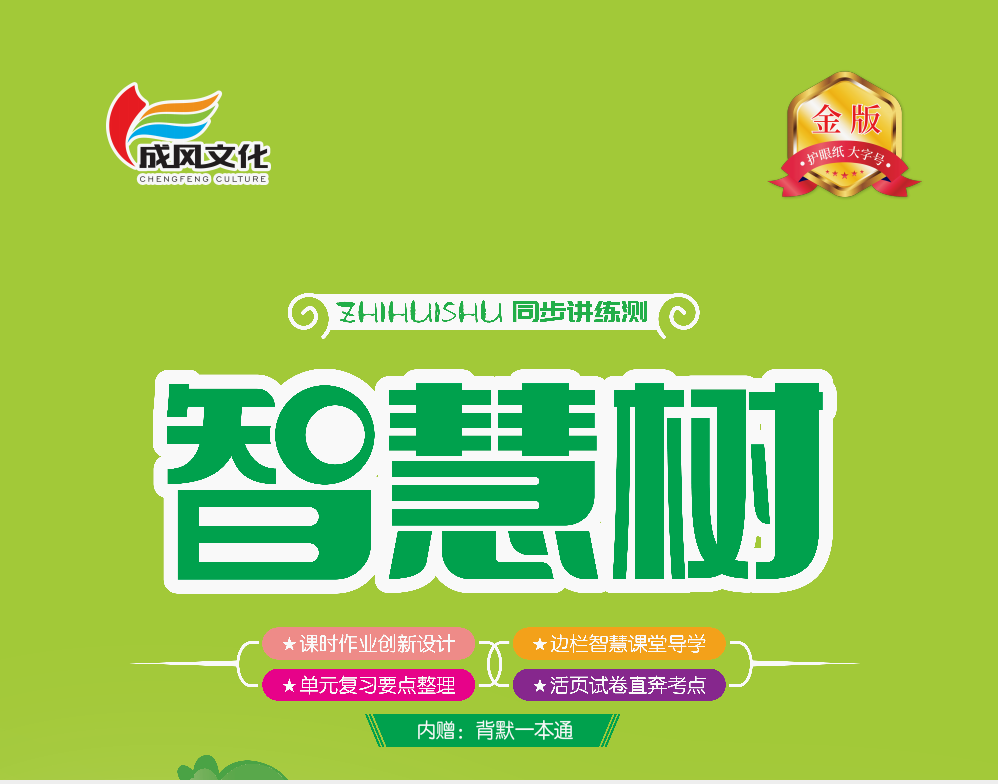 第一单元  识字
3  小青蛙
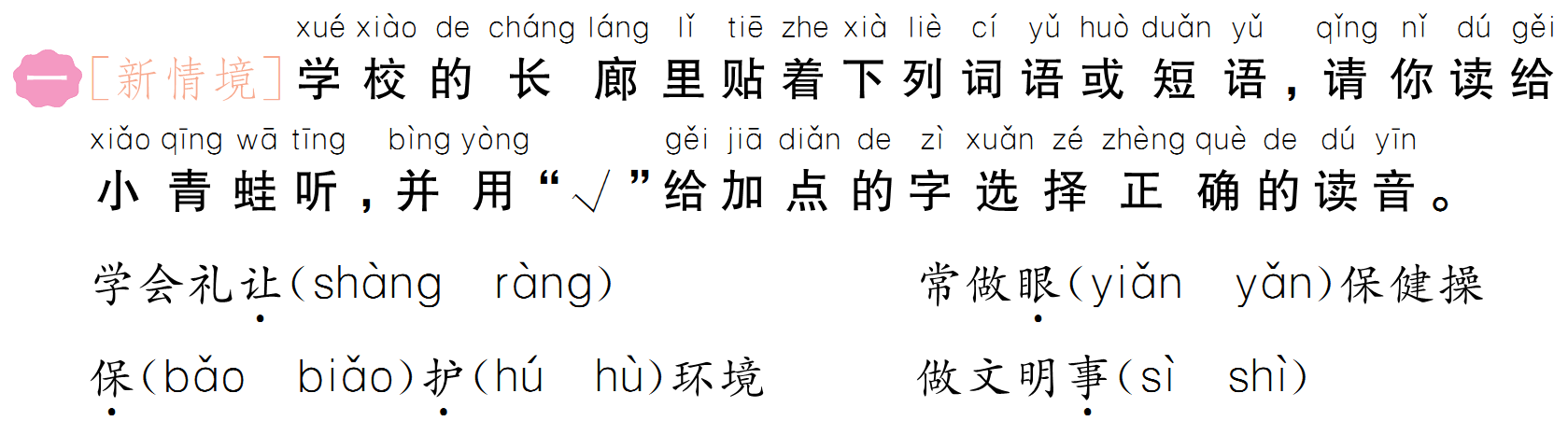 √
√
√
√
√
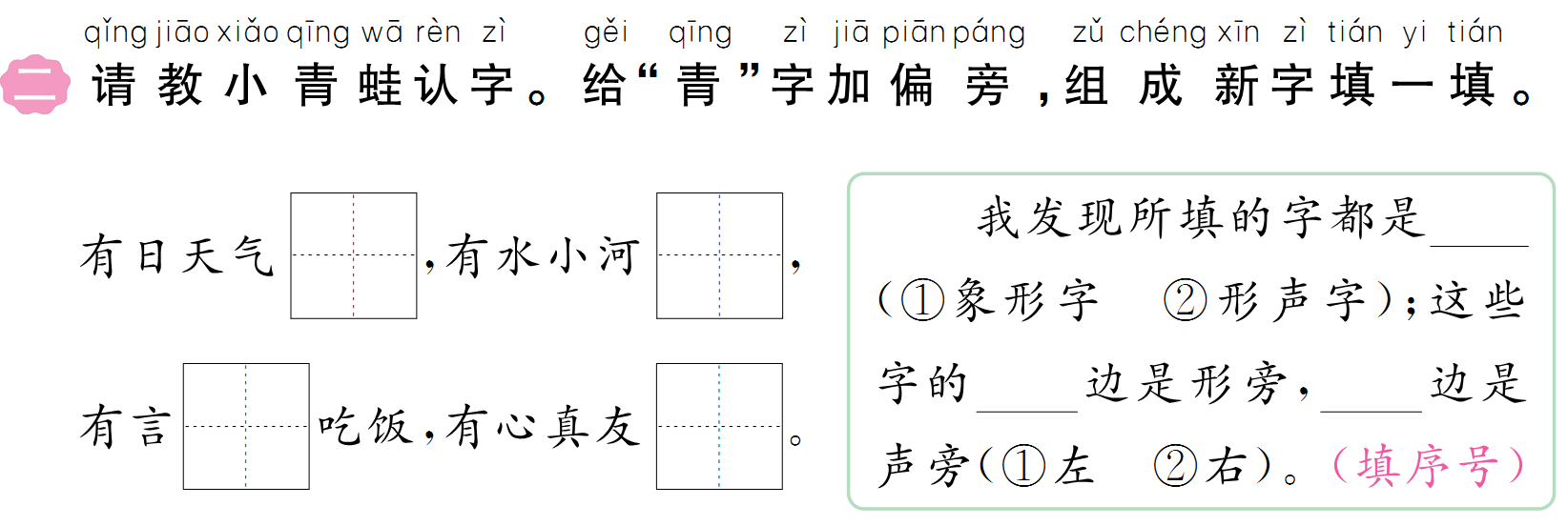 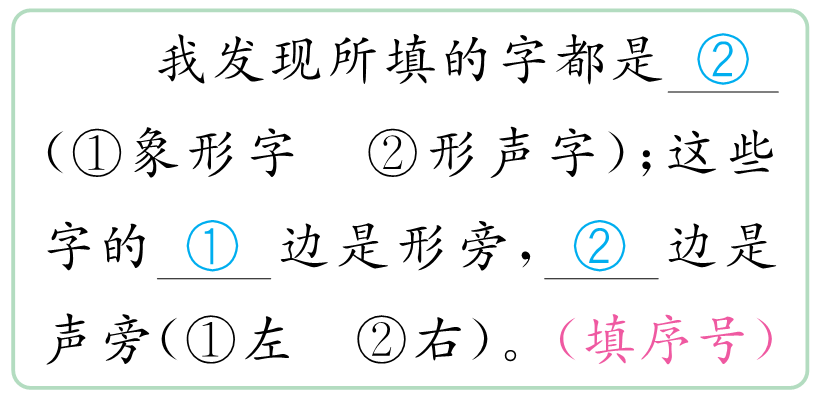 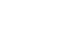 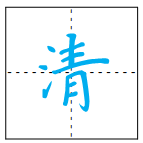 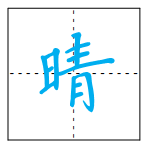 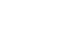 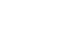 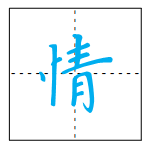 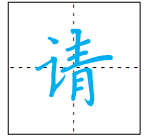 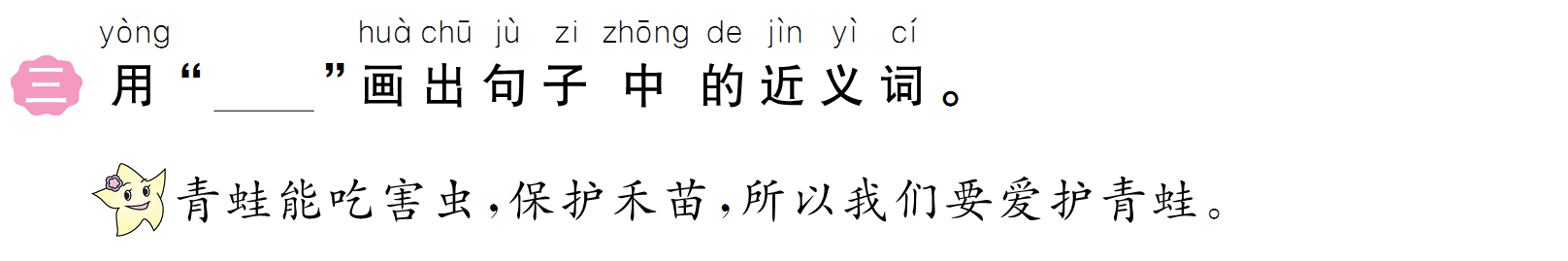 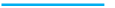 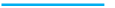 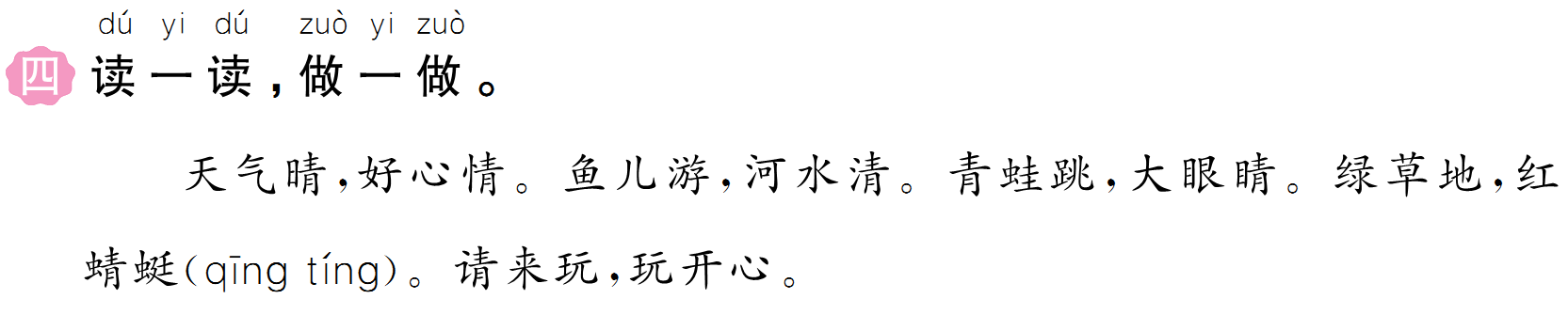 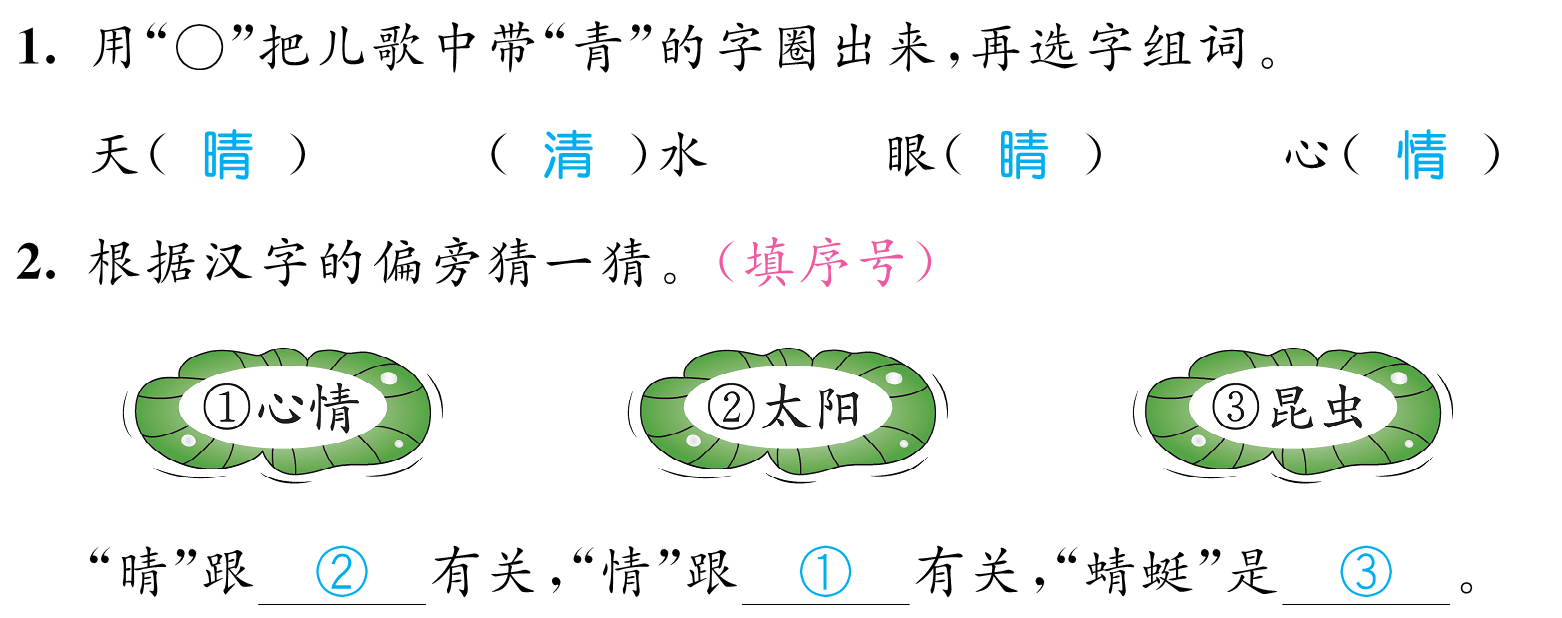 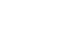 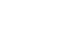 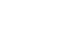 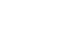 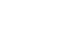 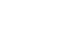 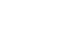 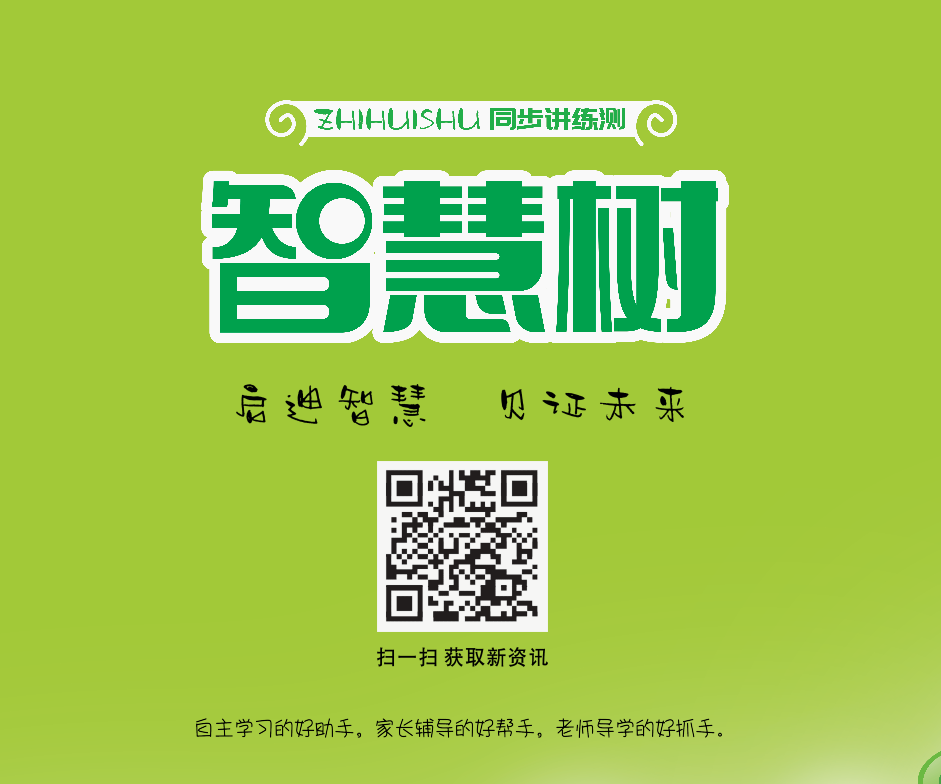 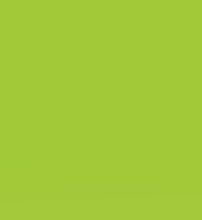